Timeline of key events in the Arab-Israeli conflict
Law of Return
June War
UN Resolution 242
Nasser dies
Black September/
PLO moves to Lebanon
Yom Kippur War
Israeli independence
War of 1948
Suez Crisis
PLO Founded
1948
1950
1956
1964
1967
1970
1973
Oslo peace
negotiations begin
Likud Victory in Israel
Sadat goes to Israel
Jordan relinquishes
West Bank claim
Wye Accords
Israel 
Invades Lebanon
PLO moves to Tunis
Jordan-Israeli
Peace
Camp David II
Al-Aqsa intifada begins
Madrid summit
Camp David
First intifada
(1988-1992)
Gaza withdrawal
Barrier built
2000
1977
1978
1988
1991
1993
1994
1998
1982
0
The rise of the Likud, Camp David, and the Intifada
The rise of Likud in 1977
Success of the Likud coalition led by Menachem Begin
“Revolt of the Sephardim” 
Expansionist idea of Israel

Sadat goes to Israel
Proclaimed peace with Israel at a meeting of the Israeli parliament in 1977 (Knesset)
Tried to hold out for a comprehensive Palestinian settlement, but got a bilateral accord
Signed an Egyptian-Israeli peace treaty in Washington in 1979 (Camp David)

Israelis in Lebanon
PLO entered Lebanon in 1970 and launched guerrilla raids
Lebanese Muslims supported them, but Christians fought them
Israel invaded Lebanon in 1982

First intifada (1987-1991)
Likud Prime Minister in Israel from 1986-1992 = Yitzhak Shamir
Shamir was highly expansionist
Put severe economic and political stress on the Palestinian population
Characteristics of the intifada
Birth of Hamas (Zeal) in 1988
PLO accepts UN Resolution 242 and Israel’s right to exist, calling for a peace conference and proclaiming an independent Palestinian state
Israeli tactics of mass punishment and overwhelming force escalated the intifada
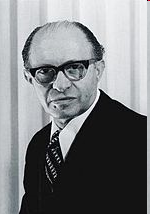 Menachem Begin
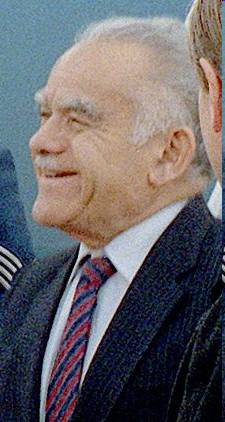 Yitzhak Shamir
1
The peace talks
Madrid (1991)
US/Soviet sponsored peace talks
Sticking point of the talks was mainly illegal Israeli settlement activity
Yitzhak Rabin elected as leader of the Labor party in 1992—put a partial freeze on settlement construction

Oslo I (1993)
Emerged as a secret deal facilitated by Norway between Rabin and Arafat
Arafat had lost his funding (Gulf/Soviet) and was desperate at home; he was being seriously challenged by Hamas
Agreed to mutual recognition as peace partners, PLO renounced use of terror
Agreed to a five year program for increasing Palestinian autonomy

Oslo II (1995)
Arafat returned to Palestine
Israel-Jordan signed a peace deal in 1994
Interim agreement (1995) detailed staged withdrawal of Israeli troops, leaving pockets of Palestinian autonomy
Israel resumed large-scale settlement activities
Arafat’s new administration (Palestinian Authority) was corrupt and uncompromising
2
Palestine and Israel in the late 1990s
Palestinian Authority
Composed mainly of exiles
Election of a Palestinian Council (1996) made little difference to the new President (Arafat) who ruled in an authoritarian manner
Increasing opposition by Hamas, which was gaining new popularity

Israel
Tried to get Arafat to crack down on Hamas and be more authoritarian
Recognition that the peace accords were not increasing security at home
Open pressure from Rabbis saying that the peace accords violated Jewish law
Incfreasingly militant Israeli actions
In 1996, Israelis elected the Likud chairman, Binyamin Netanyahu as PM--stopped Israeli commitment to the peace process
Hamas carried out more suicide bombings, and Israel responded with collective punishment
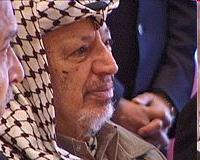 Yasser Arafat
3
Developments from the Late 1990s
Wye River Memorandum
Got Netanyahu and Arafat back to try to revive the peace process in 1998

Israeli 1999 elections and Camp David II
1999 elections brought Labor leader Ehud Barak to the table as Prime Minister, who had to deal with an extremely divided parliament
Barak pulled Israeli troops out of Lebanon in 2000
Went to Washington to a major peace conference with Arafat in summer 2000

Second intifada
Likud leader Ariel Sharon made a very provocative visit to Muslim areas of Haram al-Sharif in 2000, which started off Palestinian rioting and the second intifada
Sharon became PM in 2001 campaigning on a platform of security first
Second intifada driven by fragmented Palestinian groups/militias, including Hamas
Arafat was under siege by the Israeli military and couldn’t really do anything at all
4
Recent developments
Arafat dies
In 2004 of unknown causes
Replaced by a moderate leader of Fatah in Jan 2005 elections, Mahmoud Abbas, who the Israelis think they may be able to work with a bit; Abbas was Arafat’s deputy
Abbas was the main architect of the Oslo peace process on the Palestinian side

Building the West Bank Barrier
Decision by the Sharon government in 2002 and still underway

Israeli targeted attacks on militant leaders/suicide bombings
Assassination of Hamas leader Sheikh Yassine in 2004
Hamas ceasefire, then attacks from Gaza, decided to compete in January elections

Israel withdraws from Gaza
Movement of some Israeli settlers out of Gaza in 2005
Creating a rift in the Likud

Hamas wins the Palestinian elections
Gets a majority of seats in the 2006 elections
Hamas government starved by Israeli and US isolation
Attempts at a unity government break down
Palestine fragments into two territories under different control
5
Key lecture terms—October 10 and 12
Anwar Sadat

Camp David Accords

Sabra and Shatila

Yitzhak Shamir

Intifada

Hamas

UN Resolution 242

Madrid Peace Conference

Yitzhak Rabin

Oslo Peace Accords

Palestinian Authority (PA)
Likud

Benyimin Netanyahu

Wye River Memorandum 

Ehud Barak

Haram al-Sharif/Wailing Wall

Ariel Sharon

Yasir Arafat

Mahmoud Abbas

West Bank Barrier

Ismail Haniyya

Salam Fayyad
6